«Інтерактивні методи оцінювання знань»
План
1. Оцінка діяльності учнів на інтерактивному занятті.
2. Основні етапи розробки процедури оцінювання.
3.Приклади прийомів оцінювання учнів на інтерактивних заняттях.
4. Висновок
5.Список використаних джерел.
1. Оцінка діяльності учнів на інтерактивному занятті.
Як оцінювати роботу учнів під час проведення інтерактивних занять, як підтвердити, що учні справді набули необхідні знання, уміння і навички, сформували у себе значущі для сучасного життя цінності та професійні компетентності?
У інтерактивному навчанні важливими є такі вміння, як здатність відстоювати свою думку чи аргументувати свою позицію під час дискусії або дебатів. Отже, оцінювання повинно базуватися саме на цих важливих уміннях, а не лише на оцінюванні здатності  запам’ятовувати та відтворювати фрагменти інформації.
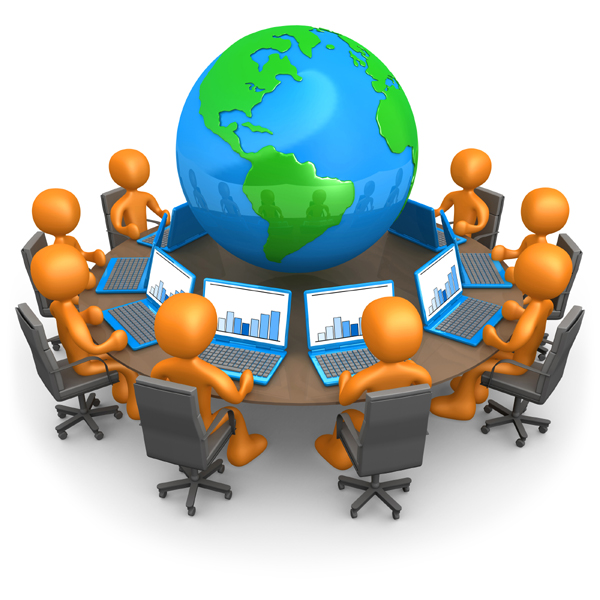 У розробці підходів до оцінювання першим кроком є чітке формування завдань оцінювання. 

Традиційно це такі завдання:

    показати учням, як вони досягли мети навчального заняття;
    визначити найкращих за результатами учнів;
    стимулювати мотивацію учнів до навчання й отримання сучасних знань;
    визначити рівень здібностей учнів;
    з’ясувати, чи є необхідність додаткового навчання або «перенавчання»;
    поставити оцінки кожному учню.
2. Основні етапи розробки процедури оцінювання
Багато вчителів, які застосовують інтерактивні технології навчання для опрацювання матеріалу важливого змісту і для формування в учнів умінь вирішувати проблеми, відчувають труднощі у виставленні учням оцінок у балах. Це пов’язано з відсутністю обґрунтованих підходів до розробки стратегії оцінювання, яка тісно пов’язана з підготовкою і плануванням учителем навчального заняття. 
Цей процес повинен складатися з таких дій:
Визначення мети і очікуваних результатів
Вибір критеріїв оцінювання
Визначення мети оцінювання
Визначення способів оцінювання
Шляхи доведення до учнів очікувань вчителя
Вибір шкали оцінювання
3.Приклади прийомів оцінювання учнів на інтерактивних заняттях
Його завдання може полягати у тому, що учні повинні вибрати правильну відповідь із кількох запропонованих варіантів.
Тест
Завдання типу заповнити таблицю, намалювати діаграму, скласти схему .
Експрес-опитування
Усно або письмово дати повну відповідь на поставлене запитання з поясненнями окремих положень, з наведенням аргументів, прикладів.
Розширене опитування
Це може бути підготовка аргументів, виконання завдання в малій групі, упорядкування тексту, написання твору тощо.
Контрольна вправа
Оцінка самими учнями своєї роботи (або своїх колег), а також заняття в цілому.
Самооцінка
Використовується для проведення загальної оцінювальноїдискусії заняття в цілому. Вона полягає в тому, що спочатку оцінюють позитивні сторони заняття, потім «-».
Дельта - плюс
За бажанням, учитель часто може перетворити оцінку в гру. При цьому важливо заздалегідь встановити шкалу оцінювання всіх її учасників.
Ігрові методи
Учитель вибирає для себе показники, які він буде відслідковувати протягом заняття, а також учнів, знання яких треба оцінити
Спостереження
Оцінювання навичок мислення
Дає можливість оцінити навички мислення при виконанні учнями будь-яких навчальних завдань. Під навичками мислення розуміють уміння тлумачити, застосувати, аналізувати, оцінювати і синтезувати дані, зокрема:
    - виділяти головне;
    - робити порівняння;
    -визначати потрібну інформацію;
    -ставити потрібні запитання (хто? що? де? коли? чому?);
    -характеризувати проблему;
    -відокремлювати факти від суб’єктивної думки;
    -бачити необ’єктивність судження;
    -відокремлювати помилкову інформацію від правильної;
    - виявляти причинно-наслідкові зв’язки;
    -знаходити і наводити аргументи;
    -робити висновки;
    - бачити альтернативні варіанти рішення;
    - перевіряти висновки на практиці;
    - передбачати можливі наслідки;
    -демонструвати логічно обґрунтовані судження.
Оцінювання навичок презентації думок

   Ця форма дає змогу оцінити навички учнів, виражати свої думки в письмовій або усній формі. 
Такі навички є частиною комунікативних навичок (навичок спілкування). Перед тим як використовувати цю форму, учитель повинен визначити норми проведення презентації або форму представлення результатів роботи. Прикладом використання цієї форми може служити оцінка домашнього завдання у формі твору.
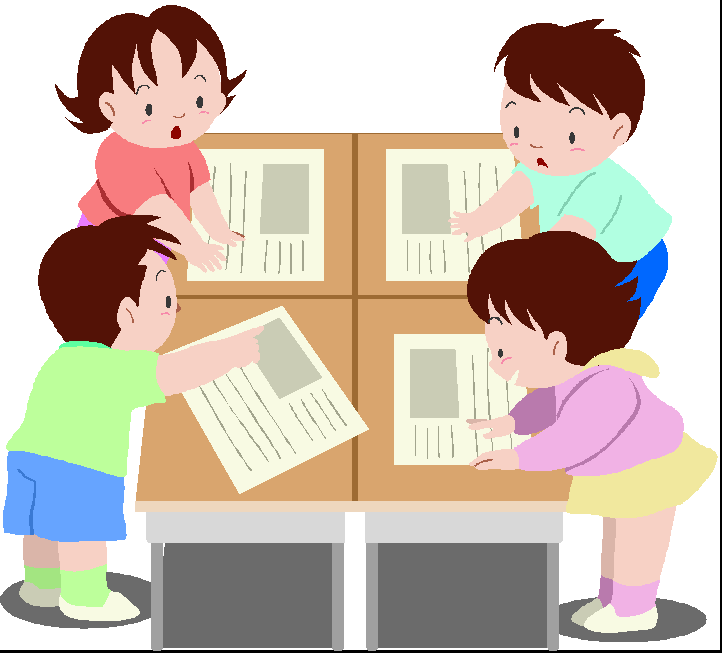 Оцінювання навичок участі в дискусії
 
Уміння учнів дискутувати допоможе учителю оцінити список можливих позитивних і негативних моделей поведінки. 


Можливі моделі поведінки учасників дискусії
   Ініціювання– хтось пропонує завдання, визначає проблеми, обговорює процедуру проведення дискусії.
   Стимулювання– хтось запитує інформацію, спонукає до реагування, закликає до висловлення своїх думок.
   Інформування– хтось надає інформацію, реагує, закликає до обміну нею.
   Прояснення– хтось проясняє непорозуміння, відновлює логіку розмови, пропонує альтернативні підходи до проблеми.
   Підсумки– хтось узагальнює висловлені думки, пропонує висновки, намагається пояснити зміст висловлювань інших.
   Тлумачення– хтось привертає увагу до чиїхось дій або висловлень і намагається їх розтлумачити.
Пропозиція консенсусу– хтось запитує, наскільки близько мала група підійшла до рішення, і пропонує дійти висновків на основі загальної згоди.
   Примирення– хтось намагається примирити протиріччя, жартує в потрібний момент для зняття напруженості, підбадьорює менш активних колег.
  Оцінювання– хтось запитує, наскільки група задоволена ходом обговорення самої теми, привертає увагу до прихованих або явних норм поведінки, прийнятих у групі, і пропонує альтернативні завдання.
Зрив– хтось намагається внести в роботу групи напруженість, маскуючи образні зауваження або погрози під жарти.
   Блокування– хтось припускає недоречні висловлення, змінює тему розмови, ставить під сумнів можливості своїх товаришів-учнів.
   Напад– хтось припускає образливі, цинічні зауваження, вносить розлад, усіма силами намагається забезпечити безпеку для самого себе.
   Плутанина– хтось створює плутанину, веде від суті проблеми за допомогою гри із семантичними розходженнями слів, затуманює поняття.
Оцінювання внеску учня в дискусію

Така форма стане в нагоді учителю під час спостереження та оцінювання кількох учнів протягом заняття. Оцінка за кожним показником може виставлятися за чотирьохбальною системою 
(табл. 1). Але можна використовувати і такі критерії: «завжди», «звичайно», «іноді», «інколи».
Оцінювання участі учасника дискусії
 Така форма оцінювання надається спостерігачам, які мають оцінити конкретного учня (табл. 2).
Оцінювання учнем власної роботи

   Така форма дає можливість оцінити роботу малої групи самими учнями. Можна просто ставити позначку («+») у відповідній графі, відмічаючи, як працювала група в цілому, або вписувати прізвища учасників групи (табл. 3).
Висновок
Значення використання інтерактивних методів оцінювання знань заключається в тому, що вони допомогають дати  правильну об'єктивну оцінку досягнутим успіхам учня, рівню його розвитку, вмінню творчо мислити, роботи висновки, узагальнювати інформацію, працювати в групі, а також оцінювати свої власні досягнення та підлягати оцінці інших . У інтерактивному навчанні важливими є такі вміння, як здатність відстоювати свою думку чи аргументувати свою позицію під час дискусії або дебатів. Отже, оцінювання повинно базуватися саме на цих важливих уміннях, а не лише на оцінюванні здатності  запам’ятовувати та відтворювати фрагменти інформації
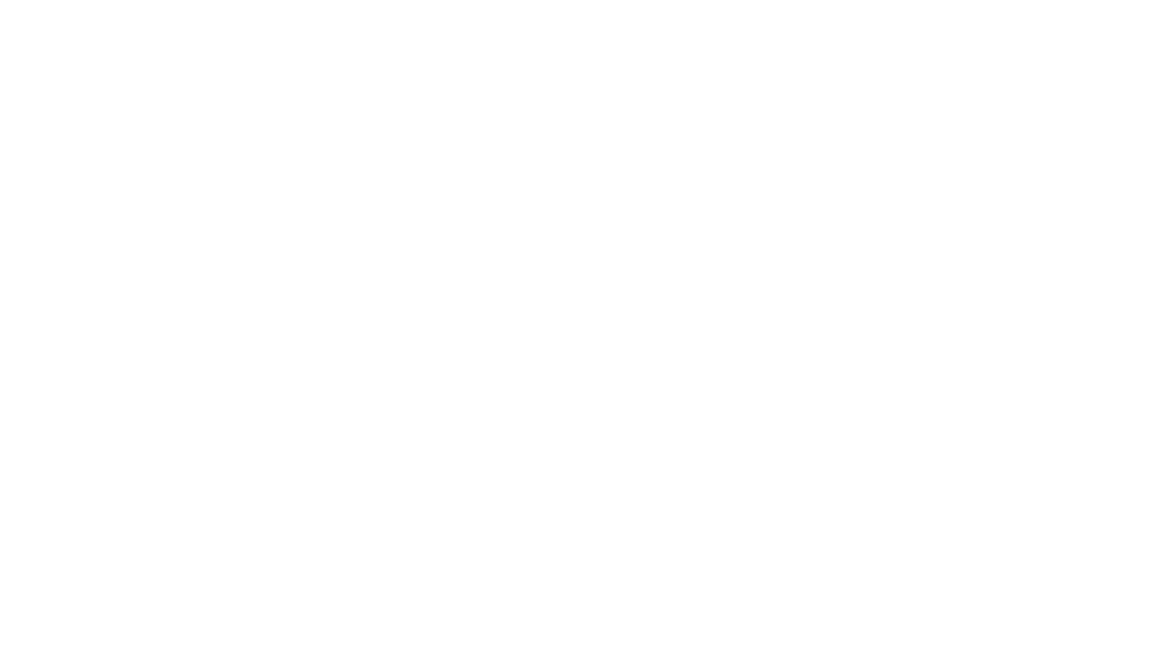 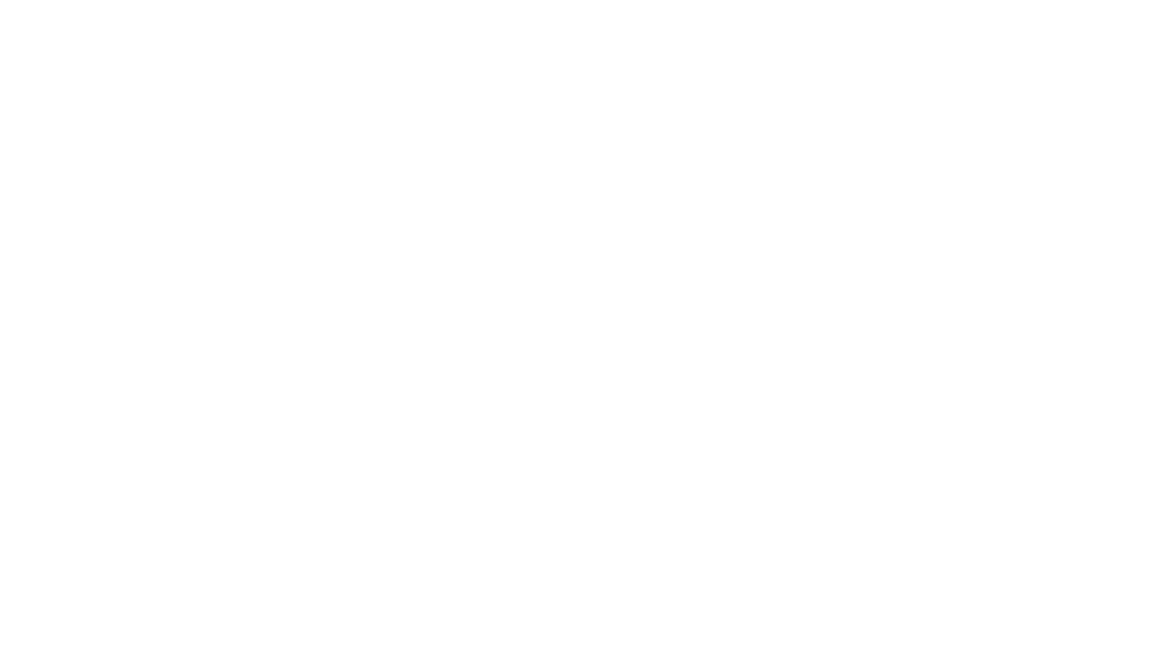 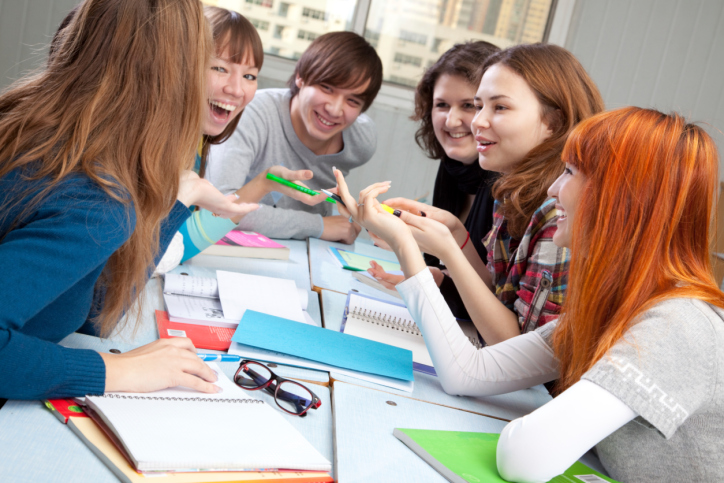 Список використаних джерел:
Інтерактивне навчання [Добірка статей] // Початкова школа. – 2006. – №44. – С.1-23.
Интерактивное обучение: новые подходы // Відкритий урок. – 2002. – № 5-6.
Комар О. Інтерактивні технології – технології співпраці // Початкова школа. – 2005. – №2.
Комар О. Навчання школярів за інтерактивними методами // Рідна школа. – 2006. – № 5. – С. 57-60.
Крамаренко С.Г. Інтерактивні техніки навчання, як засіб розвитку творчого потенціалу учнів // Відкритий урок. – 2002. – № 5-6. – С.7-10.
Освітні технології. / За ред. О.М. Пєхоти. – К. – 2002. – 255 с.
Пометун О. Як оцінити діяльність учнів на інтерактивному уроці // Доба. 2002. – №2. – С.2-6;
Пометун О.І., Пироженко Л. В. та ін. Сучасний урок. Інтерактивні технології на­вчання: Наук.-метод. посіб. /За ред. О. І. Пометун. – К.І.А.С.К., 2003. – 192 с.